Simon says - - -
A children’s game, played by an adult.

Luke 7:36-50
The Game
Children (and adults) can play “Simon Says”
If the leader says, “Simon says – touch your nose.” Everyone should touch their nose.
If the leader does NOT say, “Simon says” then you should NOT do what the leader says.
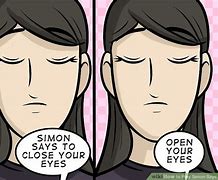 The Setting – Luke 7:36-50
Jesus was invited to eat a meal with a Pharisee named Simon.
A prostitute came in behind Jesus.
(Luk 7:44)  Then He turned to the woman and said to Simon, "Do you see this woman? I entered your house; you gave Me no water for My feet, but she has washed My feet with her tears and wiped them with the hair of her head.
Her tears of gratitude were because she was repentant.
(Luk 7:48)  Then He said to her, "Your sins are forgiven.“
NOTE: The verb in vs. 48 is past tense = already forgiven
Simon Says – Pretend you’re not a sinner
(Luke 7:39)  Now when the Pharisee who had invited Him saw this, he spoke to himself, saying, "This Man, if He were a prophet, would know who and what manner of woman this is who is touching Him, for she is a sinner.“

Simon did not see himself as a sinner, but he saw this woman as a sinner.
It is easier to see the sin in others.
Study Matthew 23 – Woe to you scribes and Pharisees, hypocrites.
Simon Says – Pretend you’re not a sinner
Parable of Publican and sinner
BOTH were sinners

But one did not see himself as a sinner

Publican – I am glad I am not like this sinner.

Sinner – Be merciful to me, a sinner.
Simon Says – Pretend you’re not a sinner
In Luke 7 - - -
Both were sinners.
Both needed forgiveness 
It is easier for us to see the flaws, faults, sin in others

It is easy to overlook the flaws and sin our ourselves.
Simon Says – Pretend it is not sin until you DO it
Simon knew what the woman had done.

He forgot what he had failed to do.

She was guilty of committing sin.

He was guilty of omitting what is right.
Simon Says – Pretend it is not sin until you DO it
(Jas 4:16)  But now you boast in your arrogance. All such boasting is evil.
(Jas 4:17)  Therefore, to him who knows to do good and does not do it, to him it is sin.
Simon Says – Act like the other’s sins are worse
Simon knew of her sin and she knew it.
Simon was a sinner, but did not see it as sin.
(Matthew 7:21)  "Not everyone who says to Me, 'Lord, Lord,' shall enter the kingdom of heaven, but he who does the will of My Father in heaven. (22)  Many will say to Me in that day, 'Lord, Lord, have we not prophesied in Your name, cast out demons in Your name, and done many wonders in Your name?’ (23)  And then I will declare to them, 'I never knew you; depart from Me, you who practice lawlessness!'
Simon Says – Act like the other’s sins are worse
(Revelation 21:8)  But the cowardly, unbelieving, abominable, murderers, sexually immoral, sorcerers, idolaters, and all liars shall have their part in the lake which burns with fire and brimstone, which is the second death.“

Which of these is the WORST sin?
Simon Says – Don’t worry about secret sins
Open, public sins of the woman are bad.
His hidden, unknown sins were OK.
She sought forgiveness; he did not seek to be forgiven.
Every secret thing will be exposed.
(Mark 4:22)  For there is nothing hidden which will not be revealed, nor has anything been kept secret but that it should come to light.
(Luke 8:17)  For nothing is secret that will not be revealed, nor anything hidden that will not be known and come to light.
Conclusion: Sin is Sin
Sin is sin – even if you ignore it.

Sin is sin – action or emotional.

Sin is sin – all have eternal consequences.

Sin is sin – public or secret.